Narzędzia pomiaru i monitorowania dostępności w Gminie Miasta Gdańska
Omówienie i komentarz
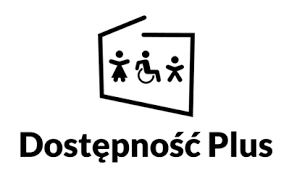 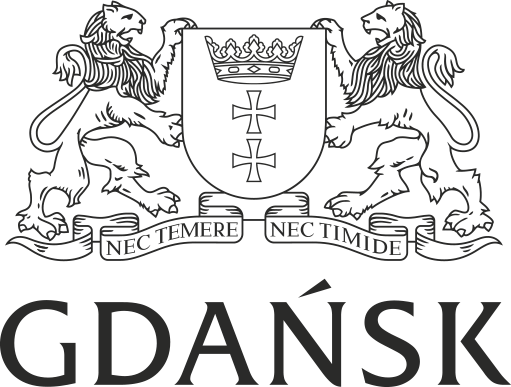 Struktury organizacyjne na rzecz dostępności w Gdańsku
Koordynatorzy Dostępności w Urzędzie Miejskim w Gdańsku
Konsultanci w Jednostkach Organizacyjnych / Spółkach
Pełnomocnik ds. Osób Niepełnosprawnych
Pełnomocnik ds. Seniorów 
Referat Spójności Społecznej / Referat Strategii i Programów Społecznych – w tym Główna Specjalistka ds. Dostępności – Marcelina Hernik
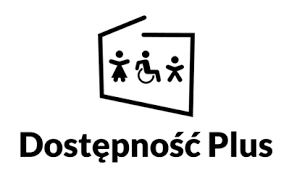 [Speaker Notes: Obecnie zespół składa się z 13 osób. Zespołem kieruje przewodnicząca – Marcelina Hernik 
Zespół koordynatorów ds. dostępności ma sekretarza –  
Zespół koordynatorów jest podzielony na cztery obszary 3 ustawowe, to jest: 
-   ds. dostępności architektonicznej, W tym osoby zajmujące się ewakuacją; 
ds. dostępności informacyjno-komunikacyjnej, w tym tłumaczka PJM;
ds. dostępności cyfrowe j w tym koordynatorka monitorująca treści umieszczane w BIP jako redaktor biuletynu; 
Ostatnim obszarem jest dostępność społeczna, czyli spoiwo wszystkich obszarów uwzględniające różnorodność mieszkańców i mieszkanek. 

Z artykułu 14 ustawy o zapewnieniu dostępności wynika, że organ powołuje koordynatora ds. dostępności. Gmina miasta Gdańska traktuje dostępność holistycznie jako spójność strategii rozwoju całego miasta. Dlatego został powołany zespół konsultantów ds. dostępności we wszystkich jednostkach organizacyjnych miasta. W niektórych komórkach / jednostkach głównie inwestycyjnych oraz obsługowych zostało powołanych kilku konsultantów zgodnie z ustawowymi obszarami.  

Zespół koordynatorów i konsultantów spotyka się cyklicznie aby omawiać wspólne działania na rzecz dostępności, wymieniać się doświadczeniem, wątpliwościami oraz zgłaszaniem potrzeb. 

W gdańsku zdjęto funkcję pełnomocnika Jako osoby zajmującej się głównie interwencjami. Zamiast tego część około interwencyjną przejął Miejski ośrodek pomocy rodzinie, ponieważ znaczna część skarg odnosiła się do funkcjonowania programów asystenckich i dofinansowań. Za interwencję w obszarze architektonicznym, np. niedostosowane zasoby komunalne, niefunkcjonalne schody, chodniki odpowiada zespół koordynatorów za pośrednictwem wniosków o zapewnienie dostępności. Zespół niniejsze wnioski kieruje do odpowiedniej jednostki, która w trybie zgodnym z zapisami ustawy zapewnia dostępność tej przestrzeni. 
 
Pewnego rodzaju rzecznikiem osób z niepełnosprawnością, przedstawicielem środowiska jest społeczna powiatowa rada osób niepełnosprawnych. Rada na wniosek, w imieniu osób z niepełnosprawnością podejmuje rozmowy, interwencję i wszelkie działania mające na celu zaopiekowanie wskazanych potrzeb i trudności.

Z racji tego, że dostępność wpisuje się w strategiczne i programowe działania miasta  w tyn referacie został wzmocniony zespół zajmujące się koordynację i monitorowaniem oraz wdrażaniem dostępności. Został zaopiekowała ny budżet głównie na edukację społeczną, na badania w tym Audyty oraz zadania zlecane na realizację zadań na rzecz dostępności. Procedowana jest koncepcja ulokowania dostępności w strukturach organizacyjnych urzędu jako osobna komórka biuro / wydział lub referat.]
Działania pomiarowe i monitoringowe
Ankieta weryfikacji poziomu dostępności przestrzeni i budynków miejskich 

Check listy dostępnych wydarzeń 

Check listy w konkursach i zadaniach zleconych dla NGO
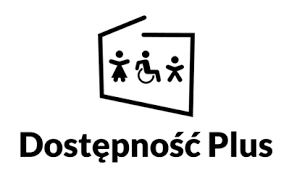 [Speaker Notes: - Ankieta weryfikacji poziomu dostępności przestrzeni i budynków miejskich 
 
Zanim pojawił się obowiązek badania poziomu dostępności budynków przestrzeni publicznej, które realizowany jest dla GUS zespół zajmujący się spójnością społeczną oraz równym traktowaniem opracował ankietę składającą się z czterech obszarów dostępności. Ankieta została wysłana do wszystkich jednostek organizacyjnych oraz spółek miejskich w tym również placówek edukacyjnych. 
Był to nie łatwy proces ponieważ w dalszym ciągu wiedza o dostępności nie jest powszechna. Jako miasto chcieliśmy wiedzieć jak wiele pracy jest do wykonania by systematycznie dążyć do poprawy poziomu dostępności całego miasta. Wynik audytu w gdańsku, a później również w całym kraju wykazał, że dostępność jest dużym wyzwaniem logistycznym między sektorowym, wieloobszarowym i wymagającym dodatkowego finansowania. 
 
- Check listy dostępnych wydarzeń 
 
Chcąc zadbać o jak najwyższą jakość wydarzeń współorganizowanych bądź zlecanych przez miasto zespół opracował listę samo kontroli poziomu dostępności organizowanego wydarzenia. Dostępne wydarzenie zaczyna się od dostępnej informacji o nim. Aby każda osoba biorąca udział w wydarzeniu była traktowana na zasadach równych szans to również formularz zgłoszeniowy również powinien być dostępny pod względem dostępności cyfrowej oraz informacyjno-komunikacyjnej. W tym komunikacja wokół wydarzenia musi uwzględniać zróżnicowany poziom kompetencji językowych uczestników/ uczestniczek. Wypracowana przez miasto check lista okazała się doskonałym narzędziem wprowadzającym do dalszych rozmów i działań na rzecz poprawy dostępności usług oraz całej przestrzeni miasta. 
Dzięki tej liście z każdym kolejnym rokiem przybywa więcej dostępnych wydarzeń, imprez. A flagowe wydarzenia, typu Jarmark Dominikański otwierają się na różnorodność osób odwiedzających. 
 
- Check lista w konkursach i zadaniach zleconych dla NGO  
 
 
W 2019 r., gdy pojawiła się ustawa o zapewnieniu dostępności Gdańskie organizacje już posiadały check listę do samokontroli poziomu dostępności oferowanych w ramach konkursów, grantów zadań. W początkowej fazie procesu podnoszenia świadomości o dostępności za dokonanie tej weryfikacji oraz opisanie jej efektów w ofercie, organizacje otrzymywały dodatkowe punkty. 
Od 2021 r. – jak pojawił się Tryb postępowania skargowego na brak dostępności, opis poziomu dostępności stał się wymogiem formalnym przy ocenie oferty. 
Jak ze wszystkimi zmianami wdrażanie tej check listy we współpracy z gdańską radę Pożytku publicznego, Forum NG O nie było łatwe. Większość organizacji pozarządowych znajduje się w zasobach lokalowych miasta. Znaczna część z tych lokali nie spełnia standardów dostępności architektonicznej. Wiele organizacji Wykazywało wątpliwość czy będą w stanie realizować zlecone zadanie jeśli nie zapewniają dostępności. I właśnie tu naprzeciw wychodzi Lider dostępności który dysponuje również zasobami lokalowymi dostępnymi architektonicznie, które może użyczyć innym organizacjom będą cymi beneficjentami projektu. 
Wiele organizacji podjęło współpracę z inkluzy w nymi przestrzeniami w mieście, np. Solidarność codziennie w europejskim centrum Solidarności, organizując wydarzenia w domach sąsiedzkich, bibliotekach czy szkołach które spełniały dostępność architektoniczną. Włączając do tych działań wcześniej niezaangażowane osoby i przestrzenie- dzięki czmu w mniejszych grupach lokalnych pojawiła się edukacja społeczna dot. różnorodności uczestników/ uczestniczek wydarzenia, zostały zaktiwizowane wczesniej wykluczane osoby bo już miały możliwość wzięcia udziału w wydarzeniu.]
Działania edukacyjno-informacyjne
Całodniowe szkolenia z zakresu dostępności cyfrowej dla pracowników, pracownicy urzędu jednostek organizacyjnych spółek miejskich i organizacji pozarządowych 

Cykl spotkań DOSTĘPNE PIĄTKI

Szkolenia dedykowane dla jednostek i spółek miejskich
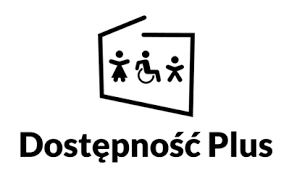 [Speaker Notes: Szkolenia 

Od 2019 r. cyklicznie realizowane są szkolenia dla pracowników i pracownic urzędu, jednostek organizacyjnych, spółek miejskich oraz organizacji pozarządowych zakresu dostępności I standardów obsługi osób z niepełnosprawnością. 
 
W ramach służby przygotowawczej nowo zatrudnionych pracowników i pracownic urzędu miejskiego w gdańsku realizowane jest materiał z zakresu równego traktowania w obszarze dostępności. Każda nowo zatrudniona osoba Kończy cykl służby przygotowawczej egzaminem. Wśród pytań znajduje się również zakres z dostępności. Szkolenia w ramach służby przygotowawczej obejmują cztery obszary dostępności. 
 
- Całodniowe szkolenia pt. dostępność narzędziem do samodzielności osób ze szczególnymi potrzebami 
 
Są to całą dniowe szkolenia – 8 h dla urzędników, urzędniczek pracowników pracownicy jednostek organizacyjnych spółek miejskich oraz organizacji pozarządowych z zakresu wdrażania  I monitorowania dostępności w myśl zapisów ustawy, w tym artykułu 6, dotyczący standardu  minimum, artykułu 29,30 , trzydziesty dotyczący postępowania skargowego. Jak również z zakresu praktycznych rozwiązań, ułatwień dostępu W obszarze dostępności architektonicznej oraz informacyjno-komunikacyjnej. 
 
- Całodniowe szkolenia z zakresu dostępności cyfrowej dla pracowników, pracownicy urzędu jednostek organizacyjnych spółek miejskich i organizacji pozarządowych.  
 
Szkolenia realizowane są przez koordynatorkę ds. dostępności cyfrowe j i przewodniczącą zespołu. Odnosi się do bardzo praktycznych zastosowań ułatwień dostępu np. Microsoft, Google oraz tworzenia cyfrowo dostępnych materiałów. 
 
- Całodniowe szkolenia z zakresu standardów obsługi osób ze szczególnymi potrzebami w tym z niepełnosprawnością. 
 
Szkolenia realizowane są zarówno w urzędzie, w jednostkach, jak i spółkach i organizacjach pozarządowych. Fenomenem tych zajęć jest forma Warsztatowa i Doświadczalna. Podczas zajęć osoby mogą doświadczyć różnych trudności, ograniczeń, niepełnosprawności podczas wykonywania zwyczajnych czynności życiowych, np. przejazd tramwajem, załatwienie sprawy w urzędzie, zrobienie zakupów. Szkolenia cieszą się ogromną popularnością. 
 
W ramach wyżej wymienionych szkoleń udało się przeszkolić ponad 1400 osób. 
 
- Cykl spotkań dostępne piątki. 
 
Są to spotkania realizowane w co drugi piątek, dwa razy w miesiącu. Spotkania realizowane są w formule online dla wszystkich pracowników pracownicy urzędu oraz jednostek organizacyjnych. Podczas zajęć poruszane są kwestie ściśle związane z wdrażaniem i monitorowaniem ustawy, ze Standar them minimum dostępności oraz zapraszane są osoby / eksperci i ekspertki z różnych dziedzin, np. ETR,   Pętli indukcyjnych, ułatwień dostępu do systemów operacyjnych (Microsoft, iOS, Android). poruszane są kwestie związane z edukacja społeczna, edukacja włączająca, językiem wrażliwym, opieką zdrowotną czy systemami wsparcia oraz źródłami finansowania i wspierania dostępności. 
Średnia liczba osób biorąca udział w spotkaniach waha się od 150 do nawet 200 osób. 
Cykl spotkań zaplanowany jest na ten moment do końca czerwca przyszłego roku i zakłada ponad 30 tematów. 
Po zakończeniu każdego bloku, około 10 spotkań odbywa się test wiedzy o dostępności. Osoby, które uzyskają pozytywny wynik otrzymują tzw. Gdański certyfikat dostępności który idealnie wpisuje się w kampanię Gdańsk miastem równości oraz rekomendacje gdańskiego modelu na rzecz równego traktowania. 
 
- Szkolenia dedykowane dla jednostek i spółek miejskich. 
 
Do takich szkoleń można zaliczyć spotkania w ramach służby przygotowawczej przyszłych kierowców, motorniczych w spółce Gdańskie autobusy i tramwaje. W ramach tego szkolenia jest wprowadzenie do dostępności oraz uwrażliwienie kierowców i motorniczych na zróżnicowane potrzeby pasażerów i pasażerek. Uczestnicy warsztatów poprzez doświadczenie różnych rodzaj niepełnosprawności wcielają się w rolę pasażerów z niepełnosprawnością. Cieszy nas fakt, że to szkolenie stało się obowiązkowe w służbie przygotowawczej GAIT.]
Działania edukacyjno-informacyjne
Powołanie konsorcjum Lider dostępności
 
Audyty dostępności 

Standardy dostępności – dokument – procedowanie
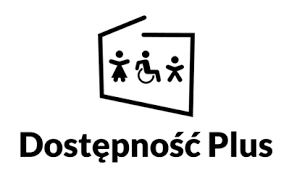 [Speaker Notes: Powołanie konsorcjum Lider dostępności 
 
Lider dostępności jest to konsorcjum co najmniej dwóch organizacji pozarządowych, które mają za zadanie edukować i dzielić się doświadczeniem z zakresu dostępności wśród innych organizacji pozarządowych. Zgodnie z zarządzeniem prezydent miasta Gdańska  zapewnienie dostępności realizowanych zadań zlecanych muszą uwzględniać dostępność i są warunkiem formalnym. 
W związku z czym należało dostarczyć i u Spójnić wiedzę w organizacjach pozarządowych. Lider dostępności oprócz warsztatów edukacyjnych i praktycznych ma za zadanie wy ścisłej współpracy z beneficjentami projektu czyli innymi organizacjami pozarządowymi projektować usługi, oferta ty tak, aby były zgodne z zasadami dostępności i uwzględniały różnorodność. Ponadto Lider jest dysponuje narzędziami  I rozwiązaniami dostępności, np. pętlami i  indukcyjnymi, mobilnymi pochylniami, powiększalnik a mi elektronicznymi czy możliwością zatrudnienia na dane wydarzenie tłumacza języka migowego. 
Dzięki realizacji konsorcjum Lider dostępności wzrasta poziom wiedzy oraz świadomości i odpowiedzialności społecznej za zlecone i realizowane na zlecenie miasta zadania, wydarzenia, eventy aktywizujące mieszkańców i mieszkanki Gdańska. 
Warto nadmienić, że we wszystkich wymienionych szkoleniach sprawdzany jest poziom wiedzy przed przystąpieniem do szkolenia / warsztatu oraz po jego zakończeniu.A taki Sam proces przechodzą organizacje pozarządowe będące beneficjentami lidera dostępności. 
 
Audyty dostępności 
 
Korzystając z doświadczenia i umiejętności zespołu koordynatorów ds. dostępności oraz we współpracy ze środowiskiem osób z niepełnosprawnością są prowadzone cykliczne Audyty dostępności przestrzeni miasta Gdańska.  Np. został przeprowadzony audyt liceów Ogólnokształcących pod względem możliwości realizowania podstawy programowej uczniom ze szczególnymi potrzebami w tym z niepełnosprawnością. 
Wiadome jest, że każda nowa inwestycja powinna uwzględniać zasady dostępności, artykuł szósty ustawy. Warto dodać, że w gdańsku powstaje nowa inwestycja pod budowę miejskiego zespołu orzekania o niepełnosprawności już na tym etapie wykonano audyt przestrzeni strefy dojścia do zaplanowanego budynku. Po przeprowadzonej weryfikacji został sporządzone raport a wynikające z niego rekomendacje zostały przekazane do odpowiednich jednostek organizacyjnych. Tak, aby już za budżetował u odpowiednie zasoby finansowe i zaprojektowały modernizację tej przestrzeni pod względem użytkowników ze szczególnymi potrzebami. 
 
Standardy dostępności – dokument – procedowanie 
  
Miasto Gdańsk tak, jak spora część Gmin przyjęła standardy dostępności opracowane we współpracy z Politechniką Gdańską i prof. Wysockim. W zespole roboczym znalazły się osoby z jednostek organizacyjnych, inwestycyjnych oraz usługowych typu zarząd transportu miejskiego, biuro rozbudowy miasta Gdańska czy gdański zarząd dróg i zieleni, Gdański ośrodek Sportu. Było to blisko 40 osób.  Zespół spotykał się cyklicznie by zdecydować i wypracować priorytety dla miasta Gdańska.  
 
To, czym chcielibyśmy się podzielić jest przygotowanie konsultacji społecznych. Materiał musiał być skonsultowane z mieszkankami mieszkańcami Gdańska. A w związku z tym, że dotyczył w dużej mierze osób ze szczególnymi potrzebami w tym z niepełnosprawnością stawialiśmy na jak najszerszą dostępność konsultacji. Sam proces konsultacji przypadł czasie pandemii a w zasadzie ich różnych etapów. Odbywały się spotkania online oraz stacjonarny. Spotkania stacjonarny odbyły się w siedzibie która spełniała standardy dostępności. Zadbaliśmy o to, aby na terenie obiektu znajdowały się osoby asystenckie, które wspomagały by osoby z niepełnosprawnością w dotarciu do sali konsultacyjnej. Do konsultacji zaprosiliśmy Gdański organizacje pozarządowe oraz wszystkich mieszkańców i mieszkanki, przedstawicieli przedstawicielki osób z niepełnosprawnością. Każda osoba mogła wcześniej zapoznać się z materiałem, który w formie dostępnej cyfrowo znajduje się w dwóch egzemplarzach- w ETR i w pierwotnej (technicznej).  Wypracowany materiał został zaadaptowany na wypukłe pismo Braille'a wraz z rysunkami i rycinami tak, aby osoby z dysfunkcja wzroku mogły zapoznać się z jego treścią. Podjęliśmy wyzwanie dostosowania tak obszernego i technicznego materiału formie E T R i dostosowaliśmy go również cyfrowo. Materiał został przekazany do organizacji pozarządowych aby mogły wspólnie ze swoimi podopiecznymi, beneficjentami zapoznać się z treścią standardów. Zebrane uwagi po przeprowadzonych konsultacjach zostały przedstawione i częściowo wdrożone.]
Narzędzia / ANKIETA DOT. DOSTĘPNOŚCI
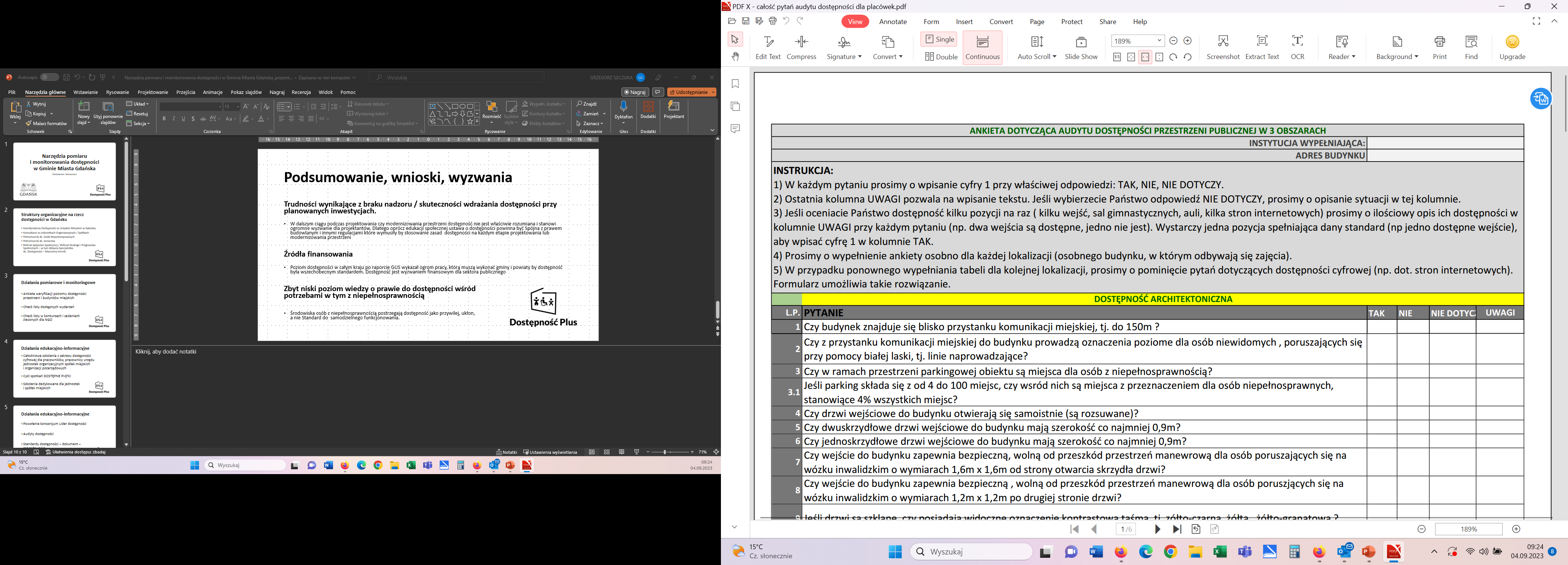 Narzędzia / arkusze / ankiety
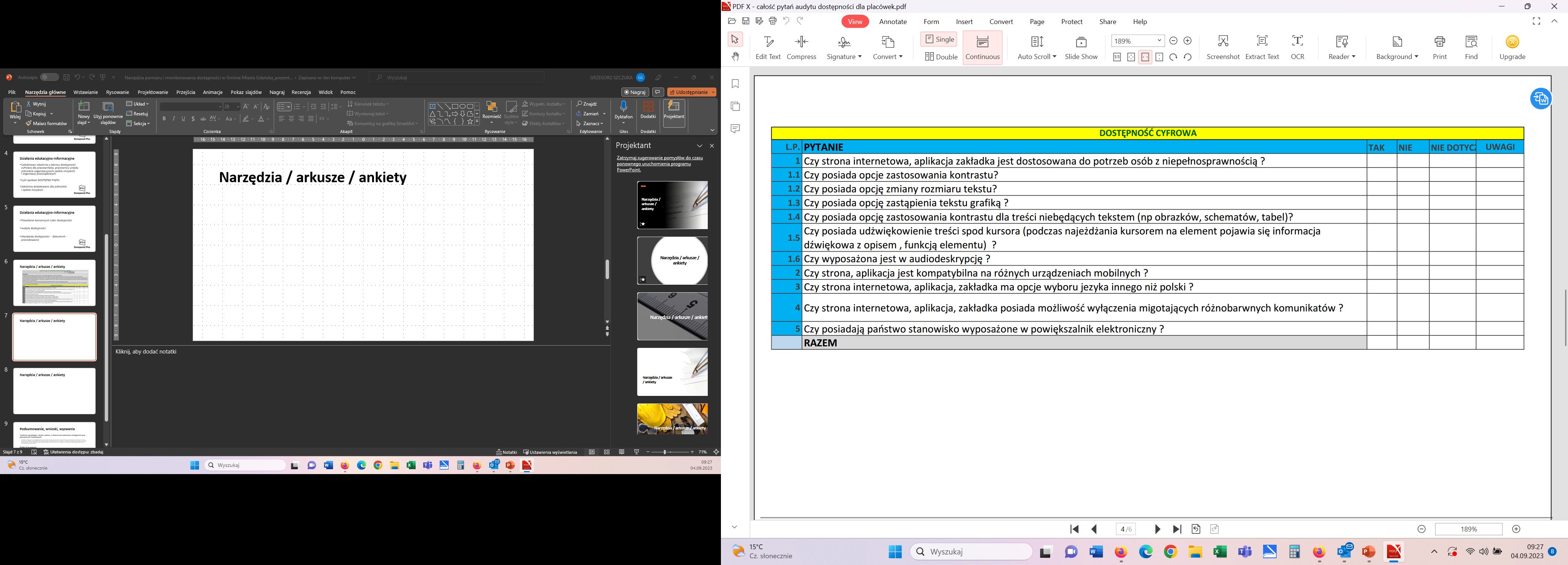 Narzędzia / arkusze / ankiety
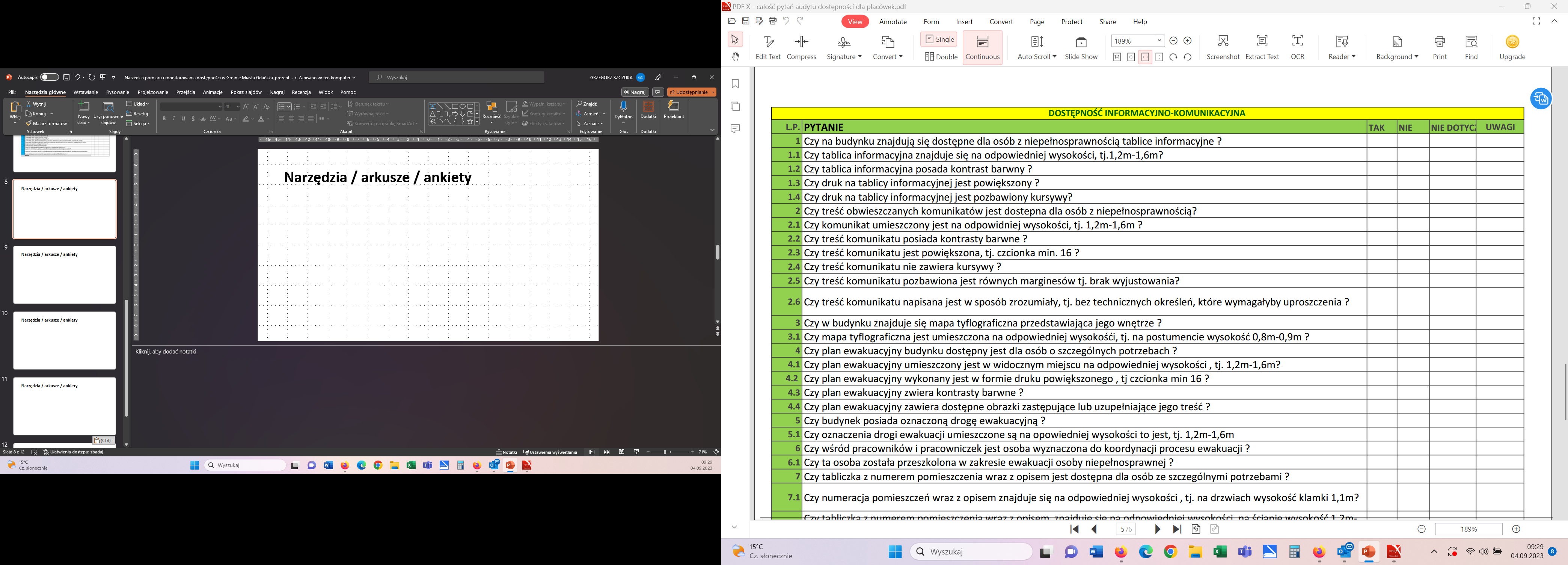 Narzędzia / KONKURSY DLA NGO
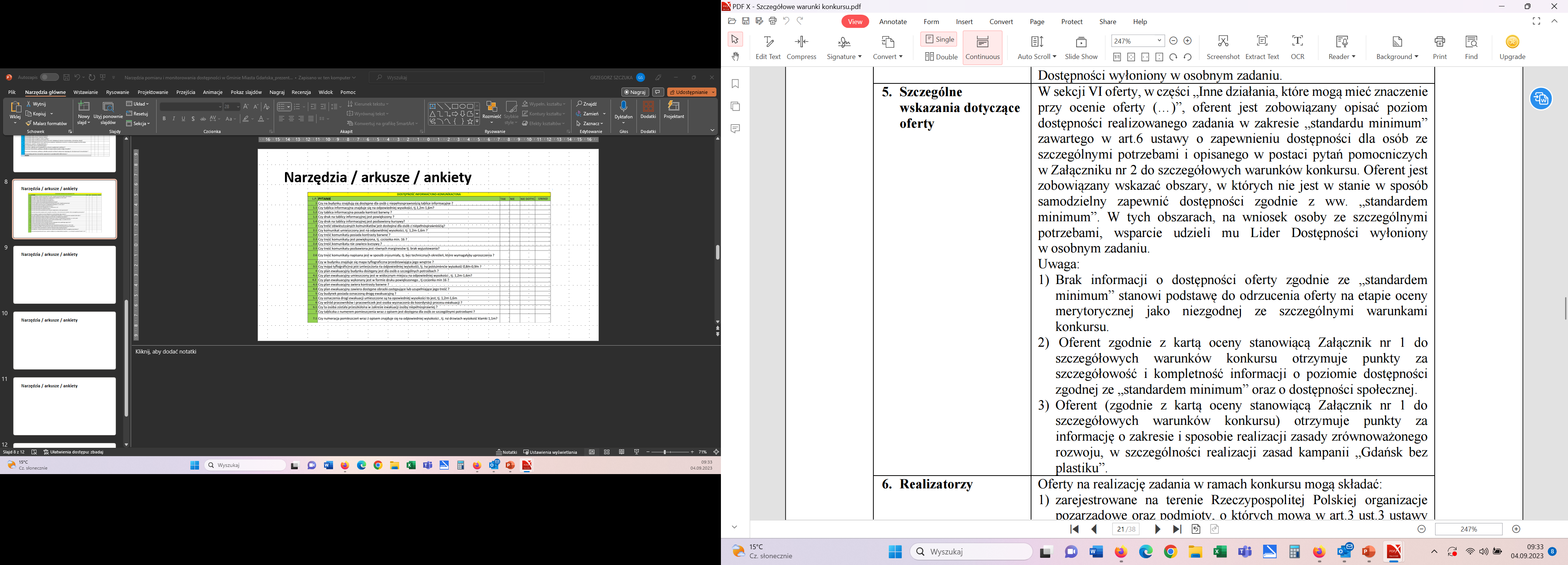 Narzędzia / arkusze / ankiety
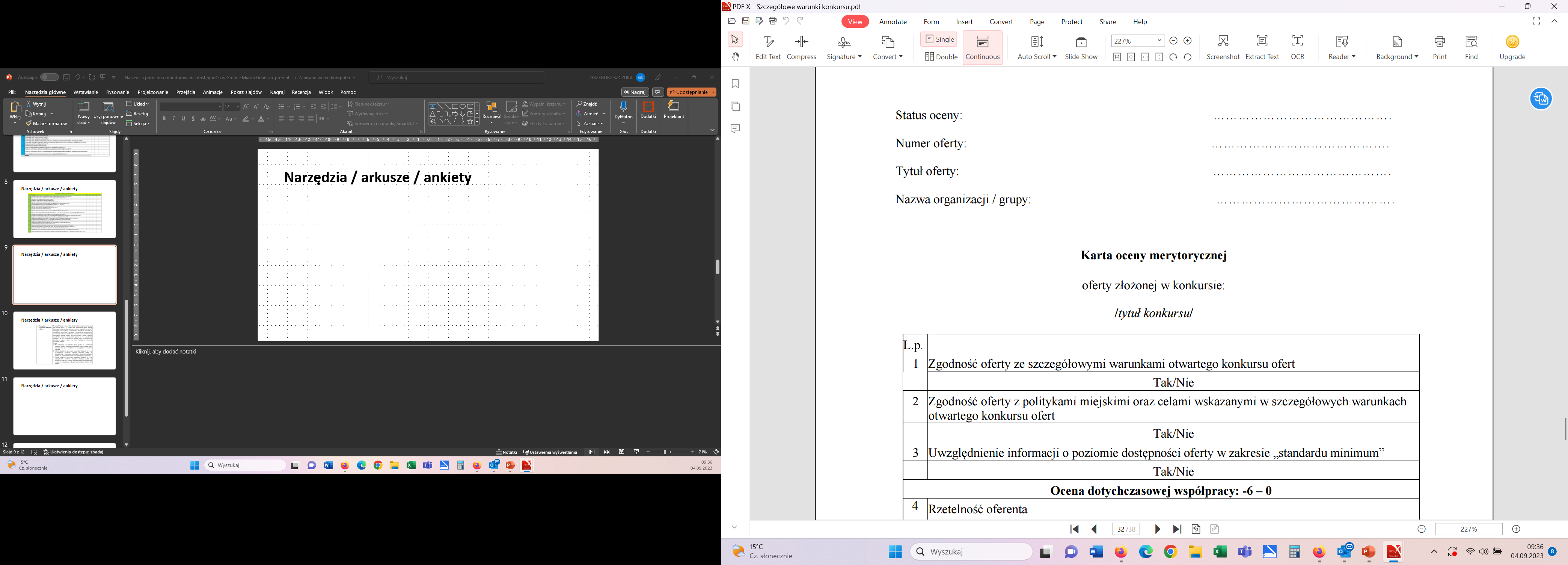 Narzędzia / arkusze / ankiety
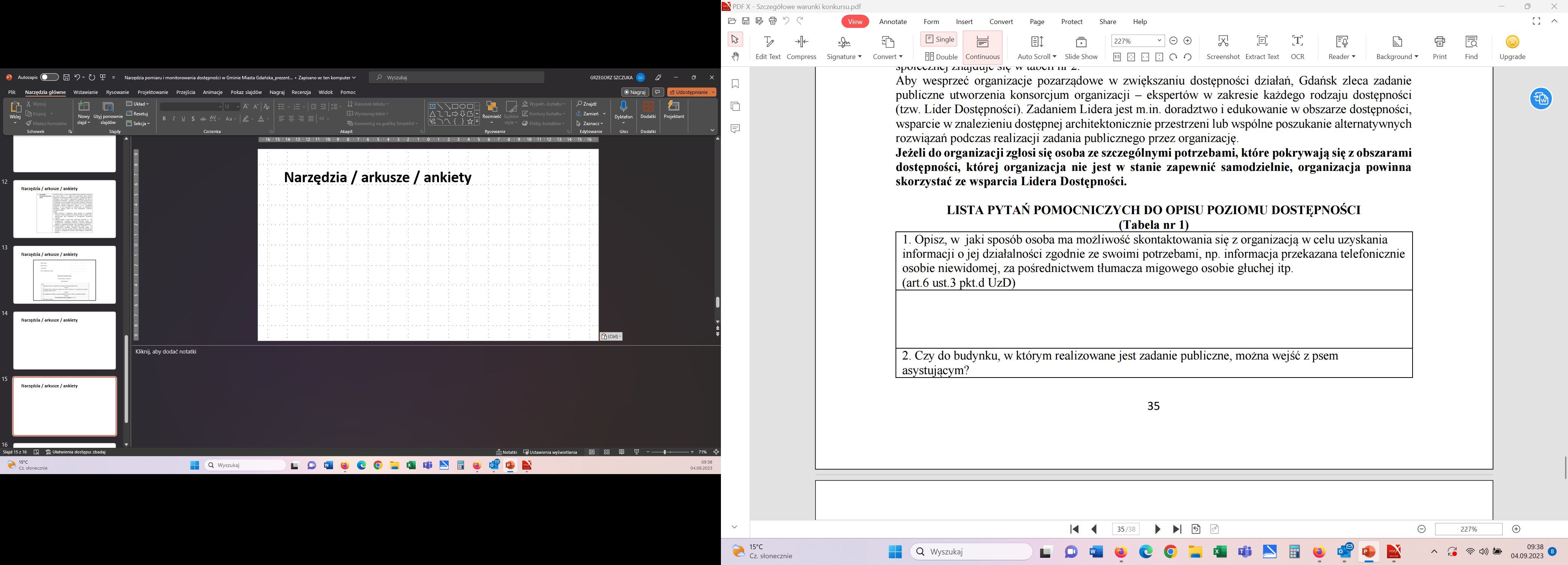 Narzędzia / arkusze / ankiety
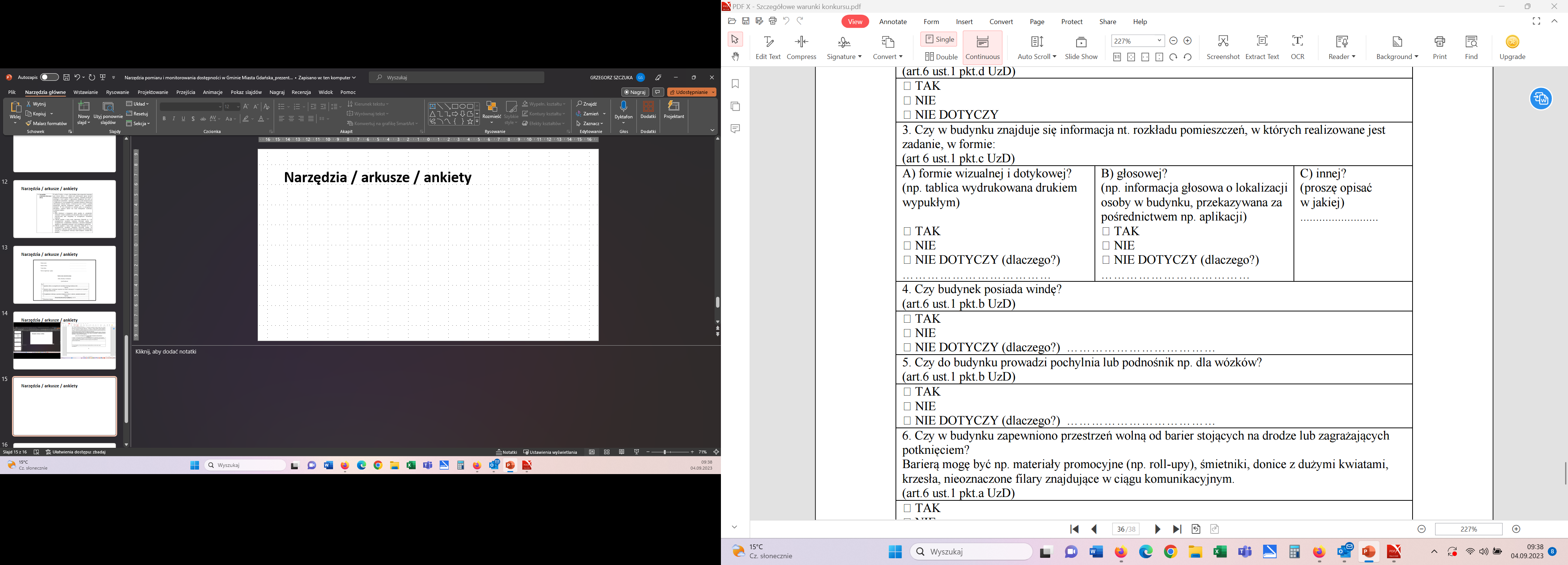 Narzędzia / arkusze / ankiety
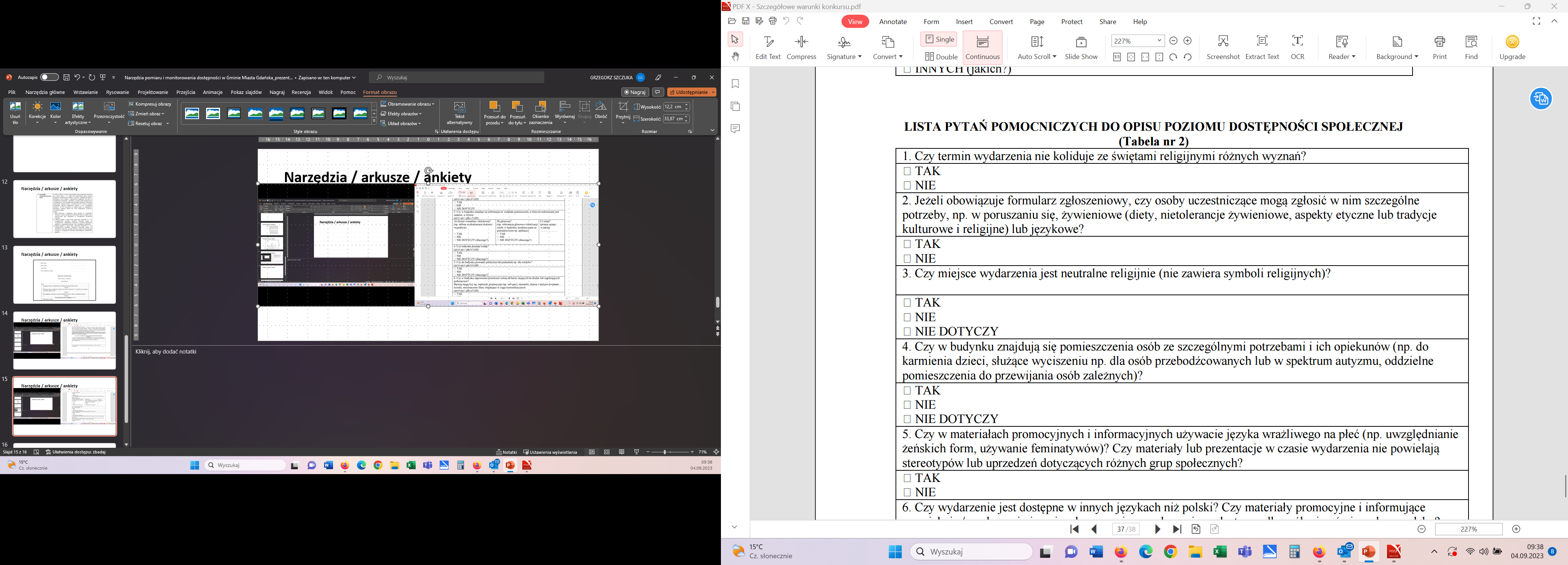 Narzędzia / DOSTĘPNE WYDARZENIA
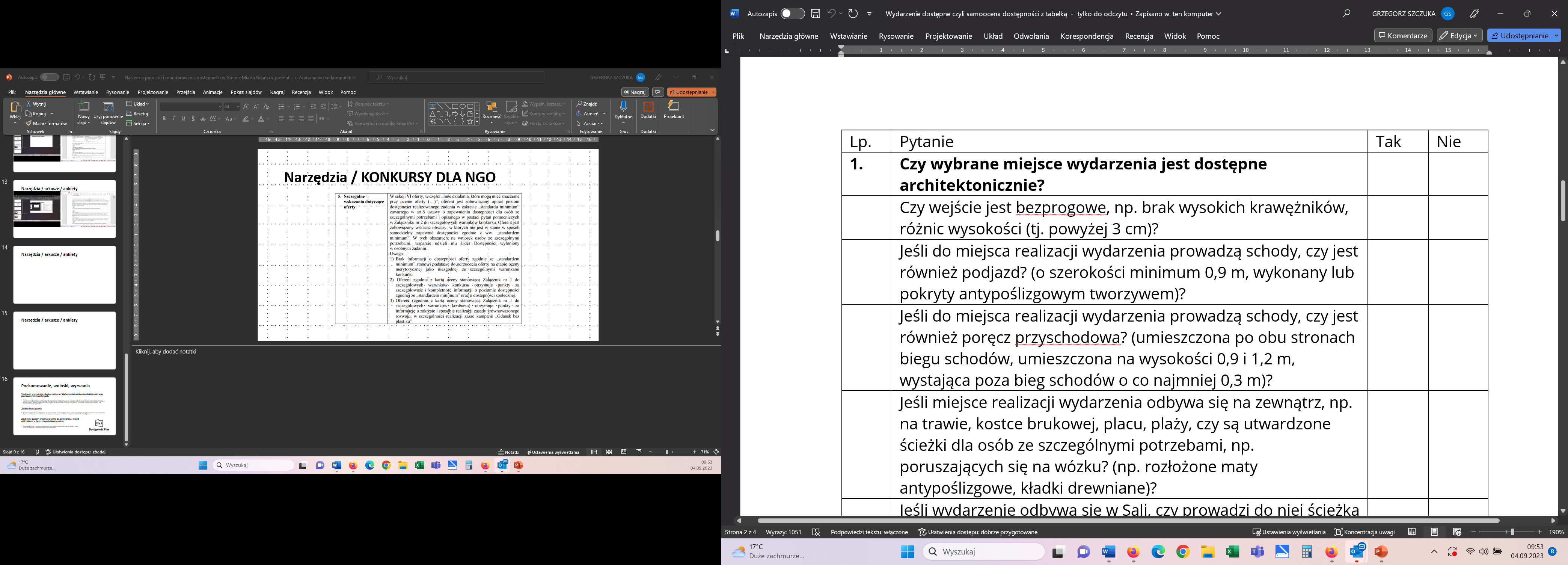 Podsumowanie, wnioski, wyzwania
Trudności wynikające z braku nadzoru / skuteczności wdrażania dostępności przy planowanych inwestycjach. 
W dalszym ciągu podczas projektowania czy modernizowania przestrzeni dostępność nie jest właściwie rozumiana i stanowi ogromne wyzwanie dla projektantów. Dlatego oprócz edukacji społecznej ustawa o dostępności powinna być Spójna z prawem budowlanym i innymi regulacjami które wymusiły by stosowanie zasad  dostępności na każdym etapie projektowania lub modernizowania przestrzeni 

Źródła finansowania 
Poziom dostępności w całym kraju po raporcie GUS wykazał ogrom pracy, którą muszą wykonać gminy i powiaty by dostępność była wszechobecnym standardem. Dostępność jest wyzwaniem finansowym dla sektora publicznego

Zbyt niski poziom wiedzy o prawie do dostępności wśród  potrzebami w tym z niepełnosprawnością 
 
Środowiska osób z niepełnosprawnością postrzegają dostępność jako przywilej, ukłon, a nie Standard do  samodzielnego funkcjonowania.
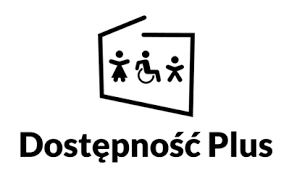